Компьютерной музыке быть или не быть?
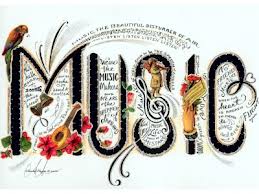 МБОУ «Чаганская СОШ»
Районный семинар по информатике +музыка
                        учителя первой категории 
Ралкина С.П. ( информатика),  Поплутина Н.Р. (музыка)
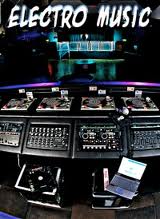 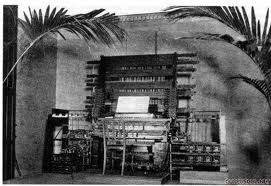 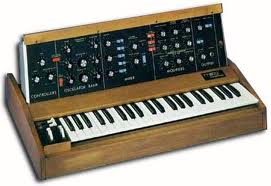 Герман Людвиг Фердинанд фон Гельмгольц
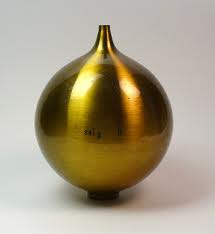 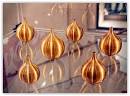 резонаторы         Гельмгольца
Ферруччо Бузони
Лев   Сергеевич    Термен
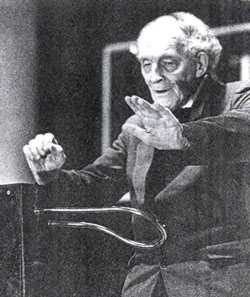 Синтезатор  имени   Скрябина
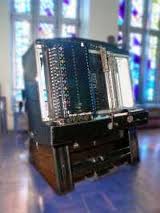 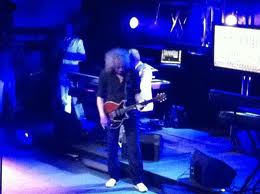 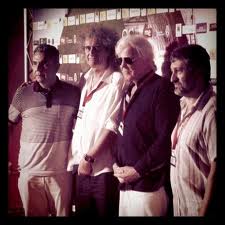 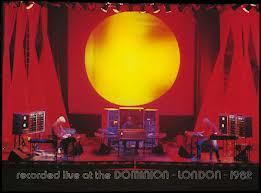 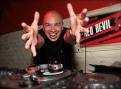 Ди Джей Фонарь
Гершон  Кингсли
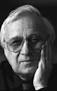 Вячеслав  Мещерин
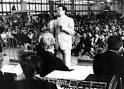 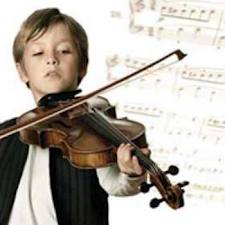 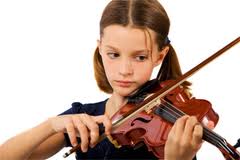 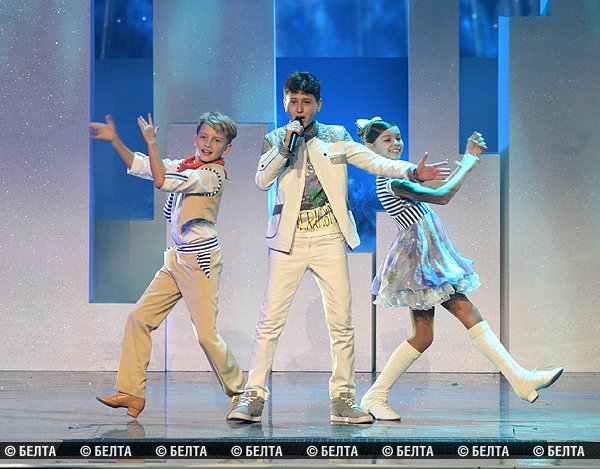 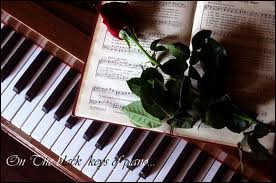 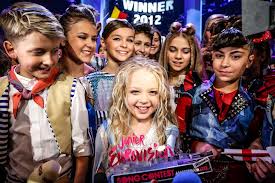 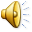 Благодарим  Вас 
за внимание!